Rozpočet obce
Skladba rozpočtu obce
Příjmy
Výdaje
Financování
Příjmy
Daňové příjmy
Nedaňové příjmy
Kapitálové příjmy
Dotace
Daňové příjmy
Rozpočtové určení daní
Daň z nemovitosti
Nedaňové příjmy
Z vlastní činnosti –služby, školné
Odvody přebytků organizací
Pronájem majetku
Příjmy z úroků, splátky půjček
Sankční platby
Prodeje neinvestičního majetku
Pojistné náhrady
dary
Kapitálové příjmy
Prodej majetku
Prodej akcií a majetkových podílů
Výdaje
Běžné výdaje
Kapitálové výdaje
Běžné – provozní výdaje
Platy zaměstnanců, odstupné, povinné pojistné
Nákup materiálu, cestovné, pohoštění, dárky
Úroky, sankce
Voda, paliva a energie, služby
Nájmy
Opravy a údržba
Příspěvky
Dotace
Výdaje obcí na služby
Výdaje obcí na správu
Výdaje obcí na sociální věci 2010
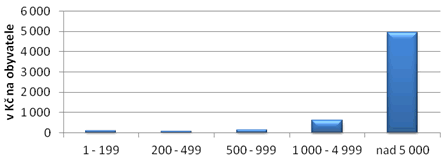 Kapitálové výdaje
Nákupy – nemovitosti, auta, výpočetní technika…
Investiční transfery
Investiční dotace
Akcie
Vytváření rezervy kapitálových výdajů
Kapitálové výdaje obcí
Financování
půjčky 
splátky 
vlastní účty
Musí platit: příjmy – výdaje= financování
nižší příjmy než výdaje – čím uhradit schodek
vyšší příjmy než výdaje – kam uložit přebytek
Funkční členění rozpočtu
Zemědělství a lesní hospodářsví
Průmyslová a ostatní odvětví hospodářsví
Služby pro obyvatelstvo
Sociální věci a politika zaměstnanosti
Bezpečnost státu a právní ochrana
Všeobecná veřejná správa a služby